Quote Here
Case Study Name Here
Country
Ireland
Website
https://www.irishrefugeecouncil.ie/pages/category/ukraine-response
If a community organization or employer, how was integration achieved?
Community Initiative
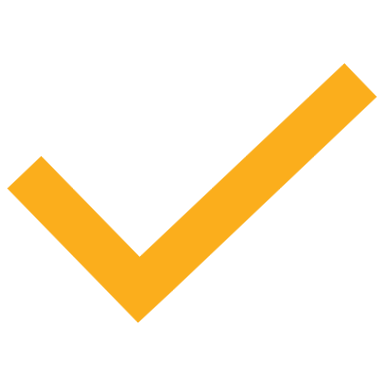 Employer
Refugee
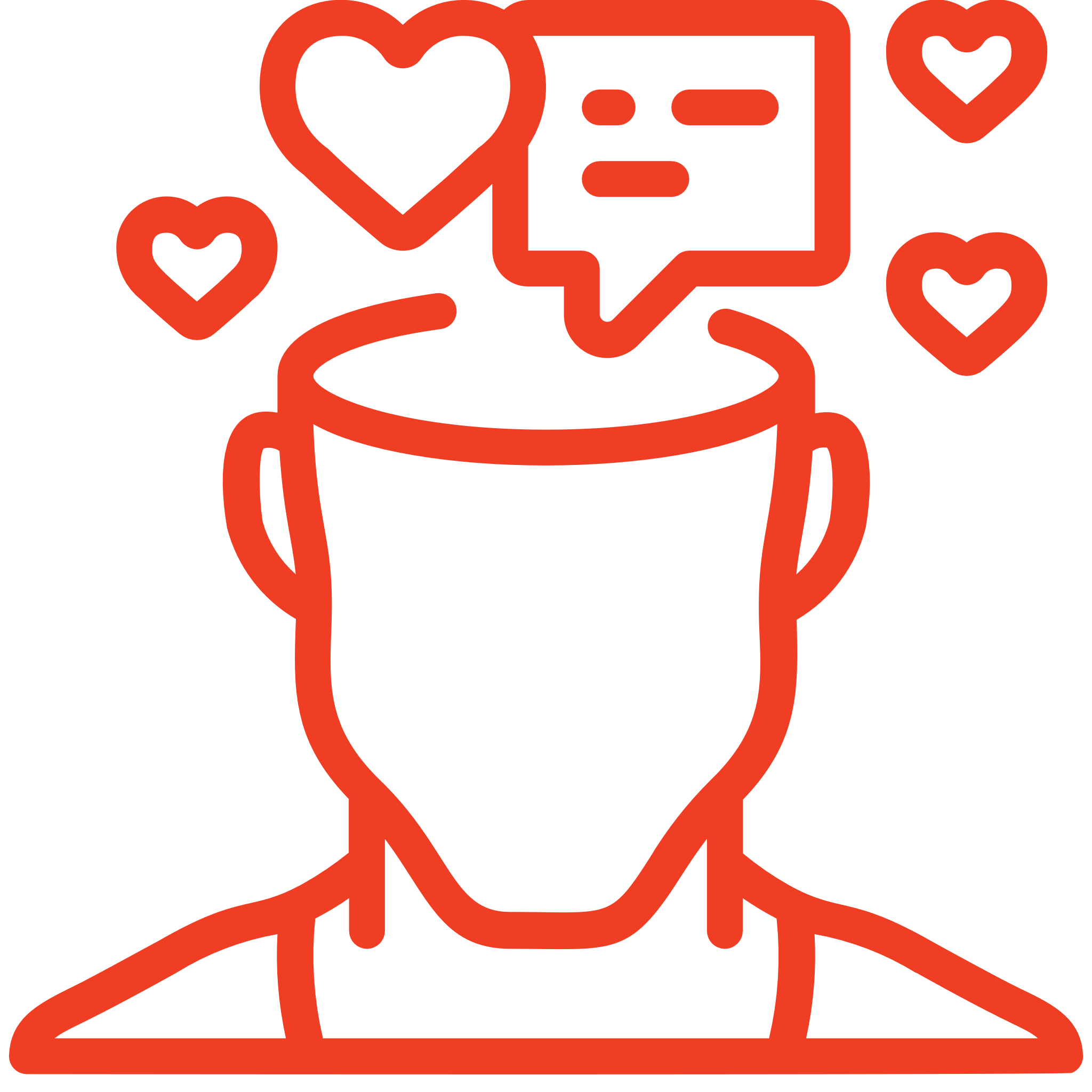 Public Policy or National Scheme
As the war in Ukraine developed, the Irish Refugee Council saw a need for a support group for new arrivals. They formed the initiative Ukraine Response. The page provides a helpline, chat, channel, and Facebook group. They have a team of Russian and Ukrainian speakers helping those fleeing the war. It is not just a support initiative but one that starts the path of integration into the community.
Did you integrate on your own into the community?
Click here to answer…
What supports
were provided?
What level of the local language do you have?
A support group on Facebook was started. Ukrainian language YouTube channel providing information. A helpline in their language was set up too. News updates on their website to keep refugees informed of changes by the Irish government on support available.
Click here to answer…
Do you provide upskilling workshops in your organization or company?
Was any funding used to put into place supports lacking?
This organization also provides support in navigating the education system and finding supports.
Public donations were used to start the service and keep it running. Other organizations provided support too. The One Foundation, The Community Foundation for Ireland, The Ireland Funds, Indeed, and  Amazon Ireland.
Was enough support given to you by the community organization or employer?
Click here to answer…
Quote here
If a community organization 
or employer, how was the integration of refugees 
successful for you?
Click here to answer…
As a refugee, how did you achieve success in adapting to your new work surroundings?`
Click here to answer…
www.welcomeworkproject.eu